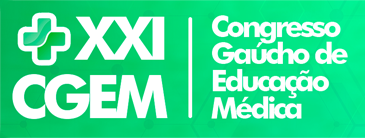 Área exclusiva para inclusão das informações de contato de sua preferência (E-mail e/ou WhatsApp), os quais os participantes poderão utilizar para interagir com o(s) autor(es). Pode ser inserida a LOGO da instituição.
TÍTULO
Autores e Instituições
TÓPICO 1
TÓPICO 2
TÓPICO 3
Escrever texto com Arial 11
Escrever texto com Arial 11
Escrever texto com Arial 11
TÓPICO 4
TÓPICO 5
Escrever texto com Arial 11
Escrever texto com Arial 11
Inserir Figuras
REFERÊNCIAS
Escrever texto com Arial 9